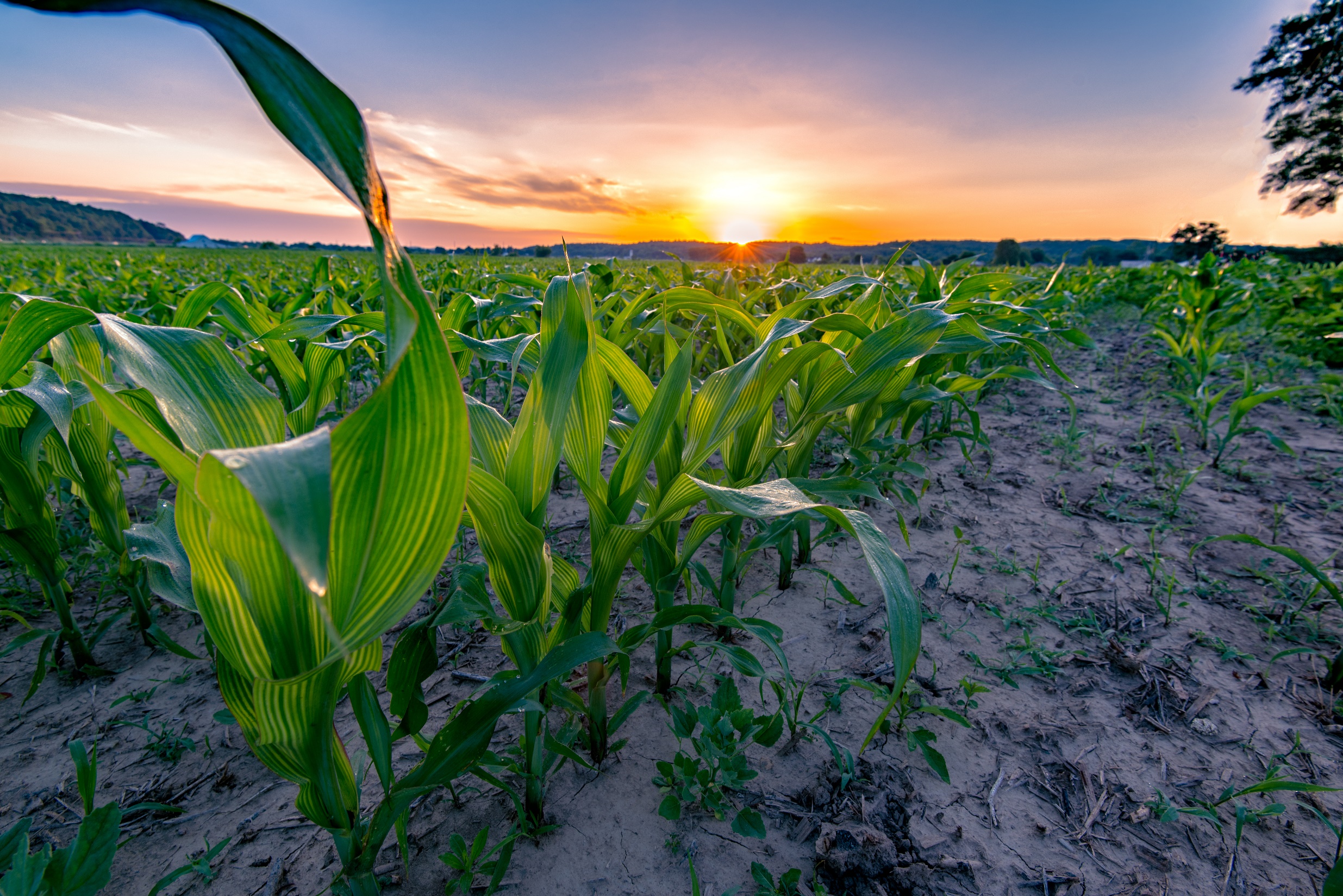 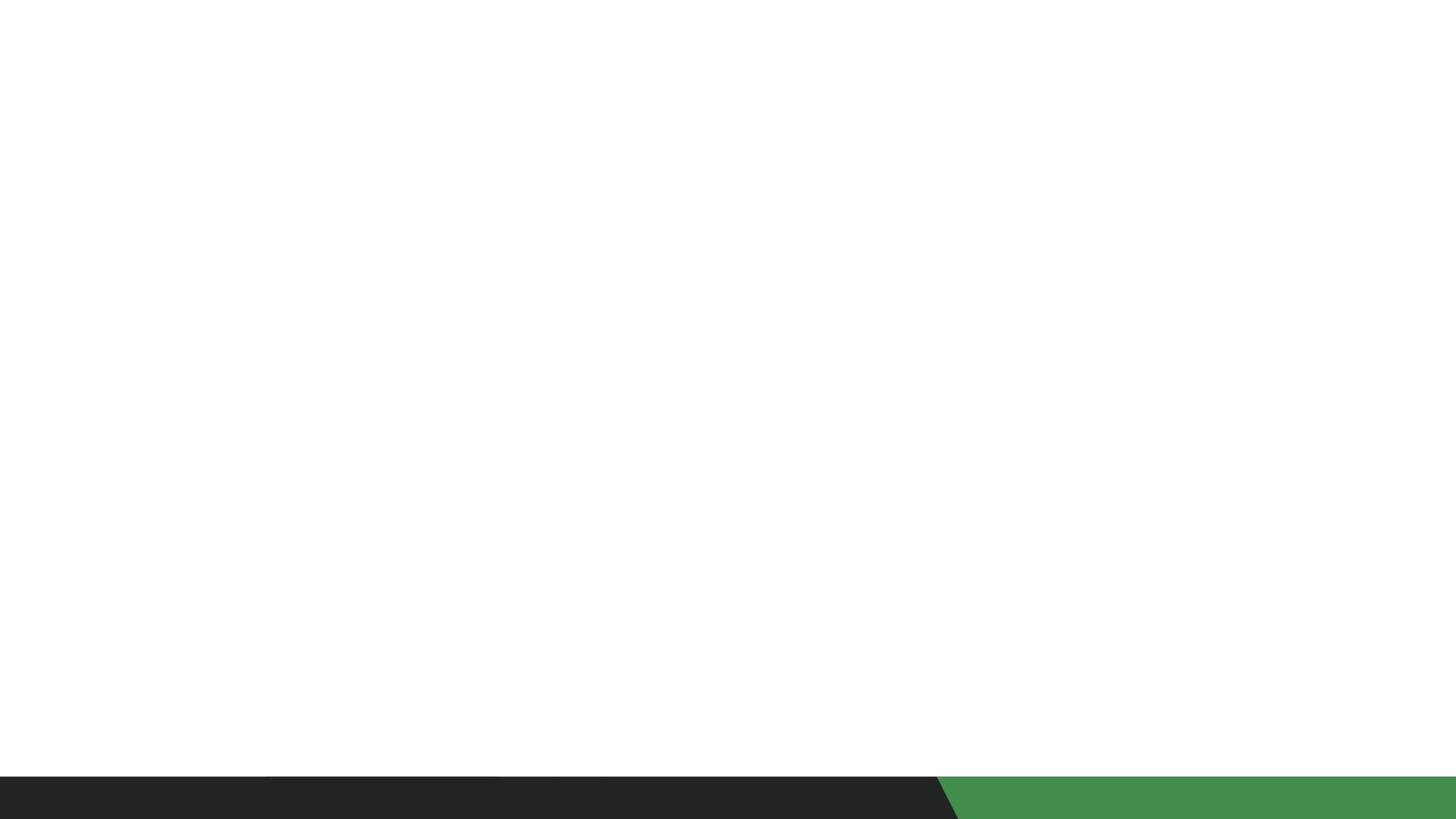 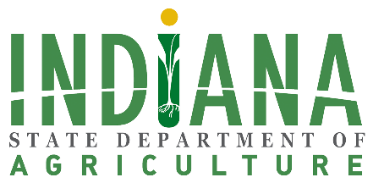 Feb. 20, 2020
USDA Agriculture Outlook Forum
The Innovation Imperative: Shaping the Future of Agriculture
Bruce Kettler 
Director
Indiana State Department of Agriculture
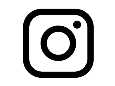 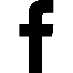 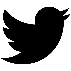 @ISDAgov
Possibilities. Promise. Purpose.
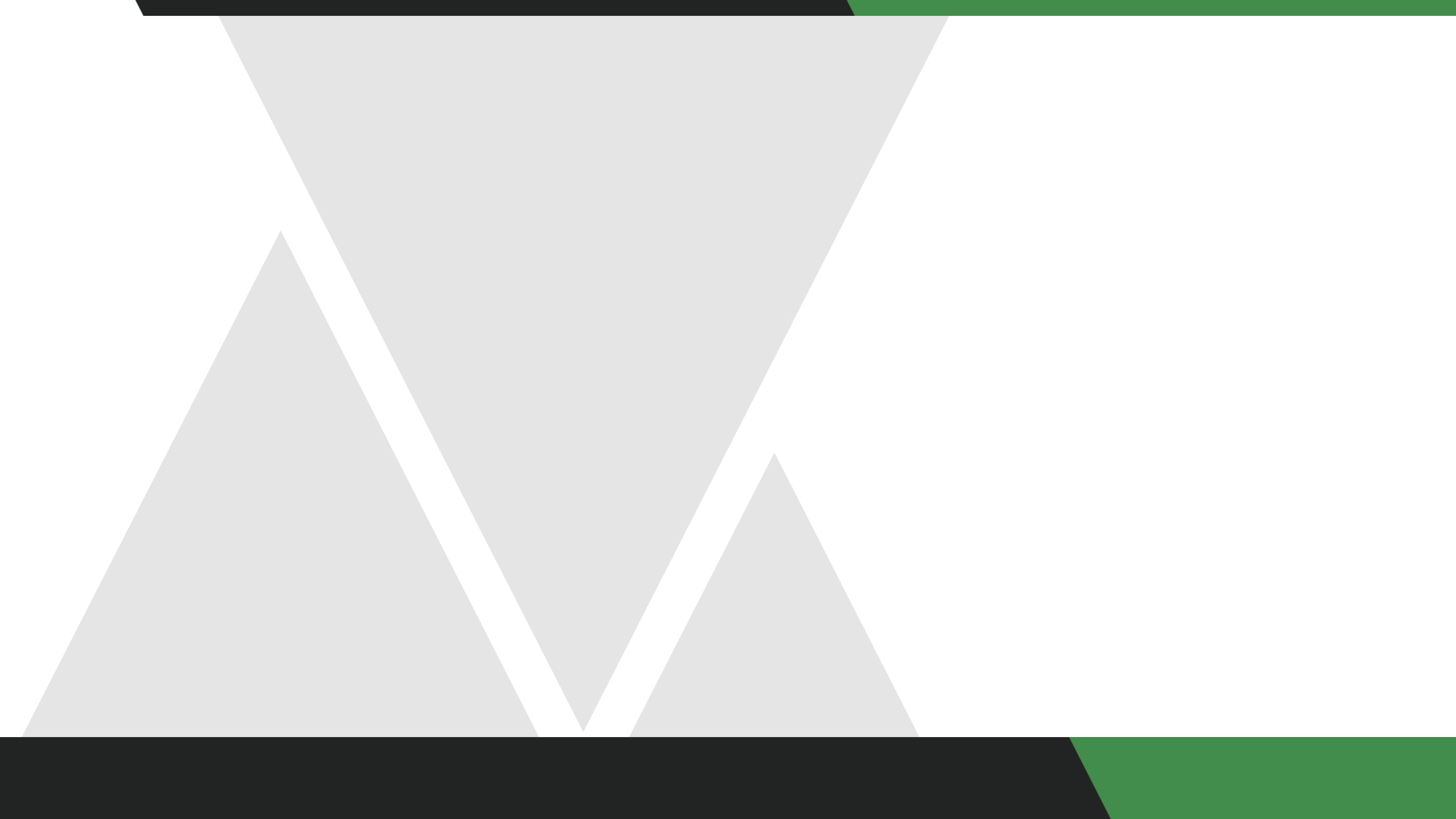 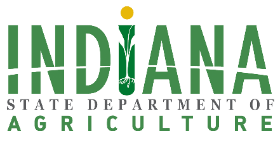 NO INDIVIDUAL SECTOR 
OPPERATES IN A VACUUM
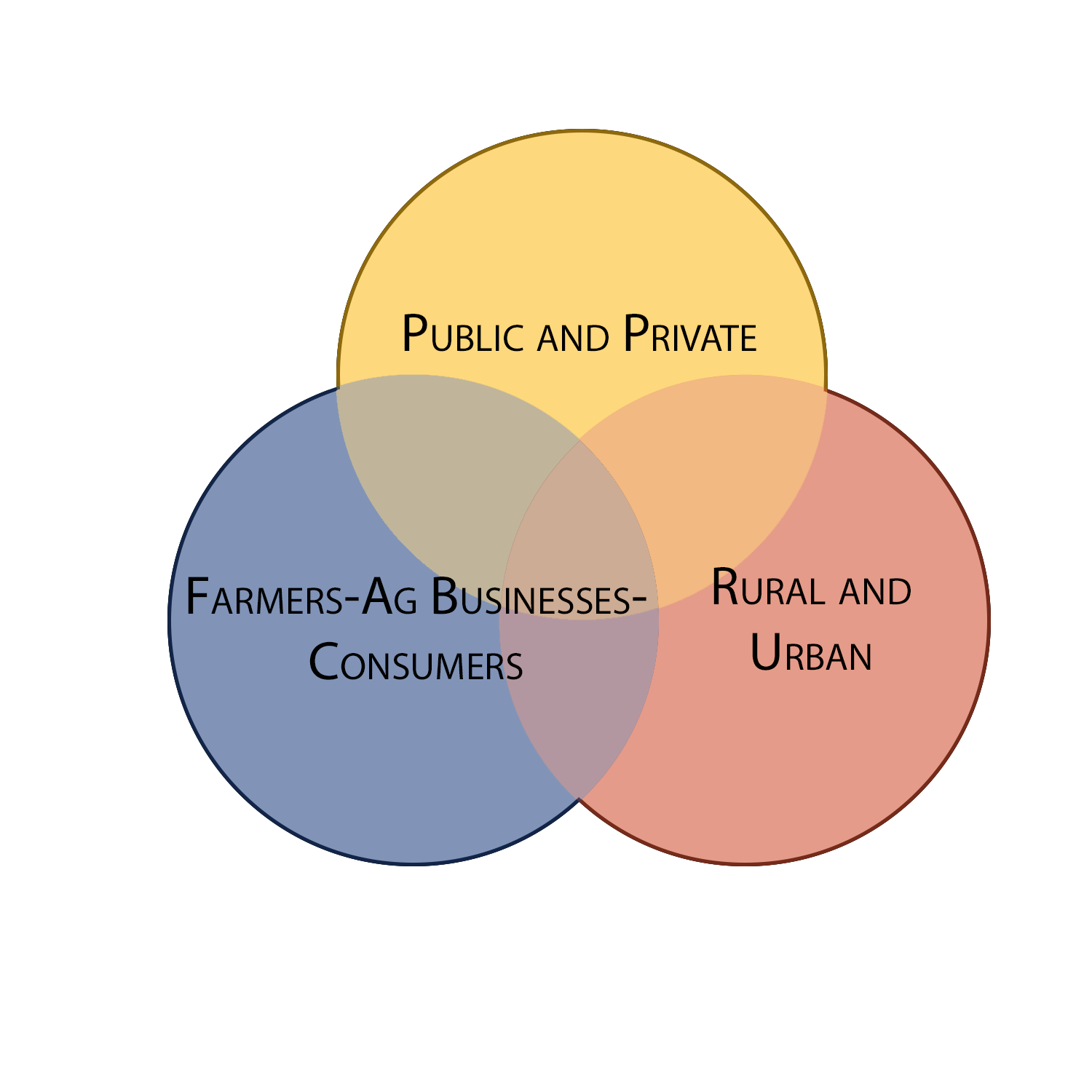 BRUCE KETTLER
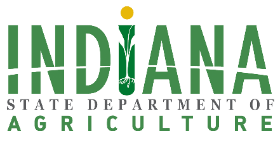 Indiana State Department of Agriculture
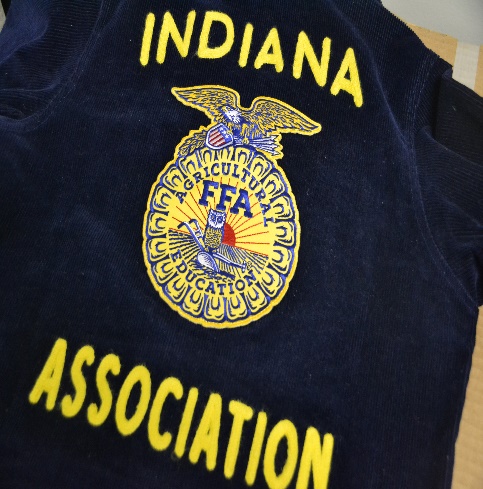 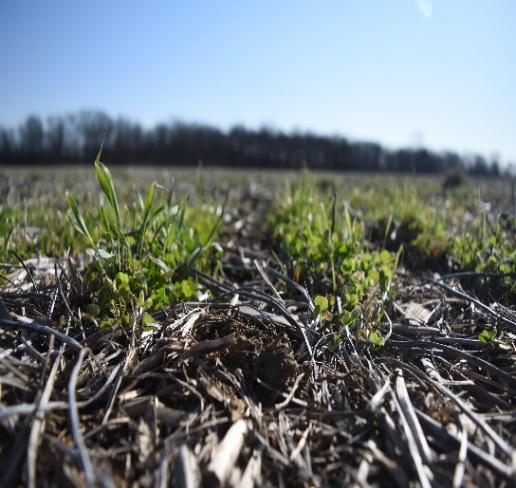 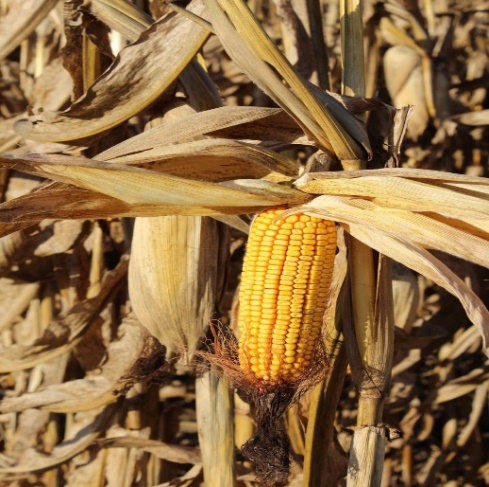 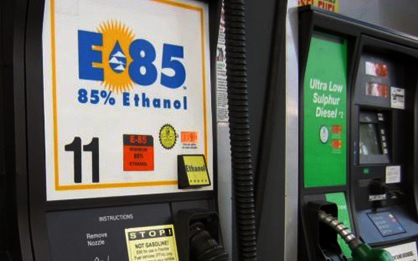 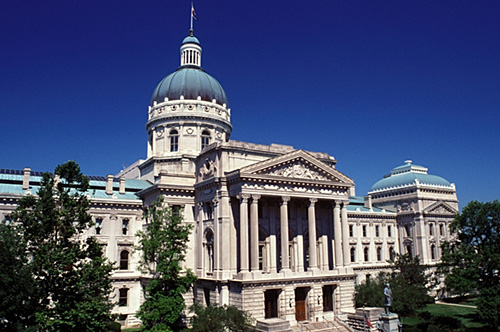 Director
Economic Development
Soil Conservation
Indiana Grain Buyers
Public Affairs
FFA
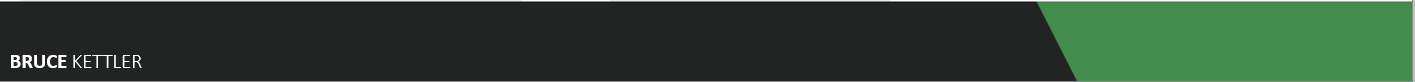 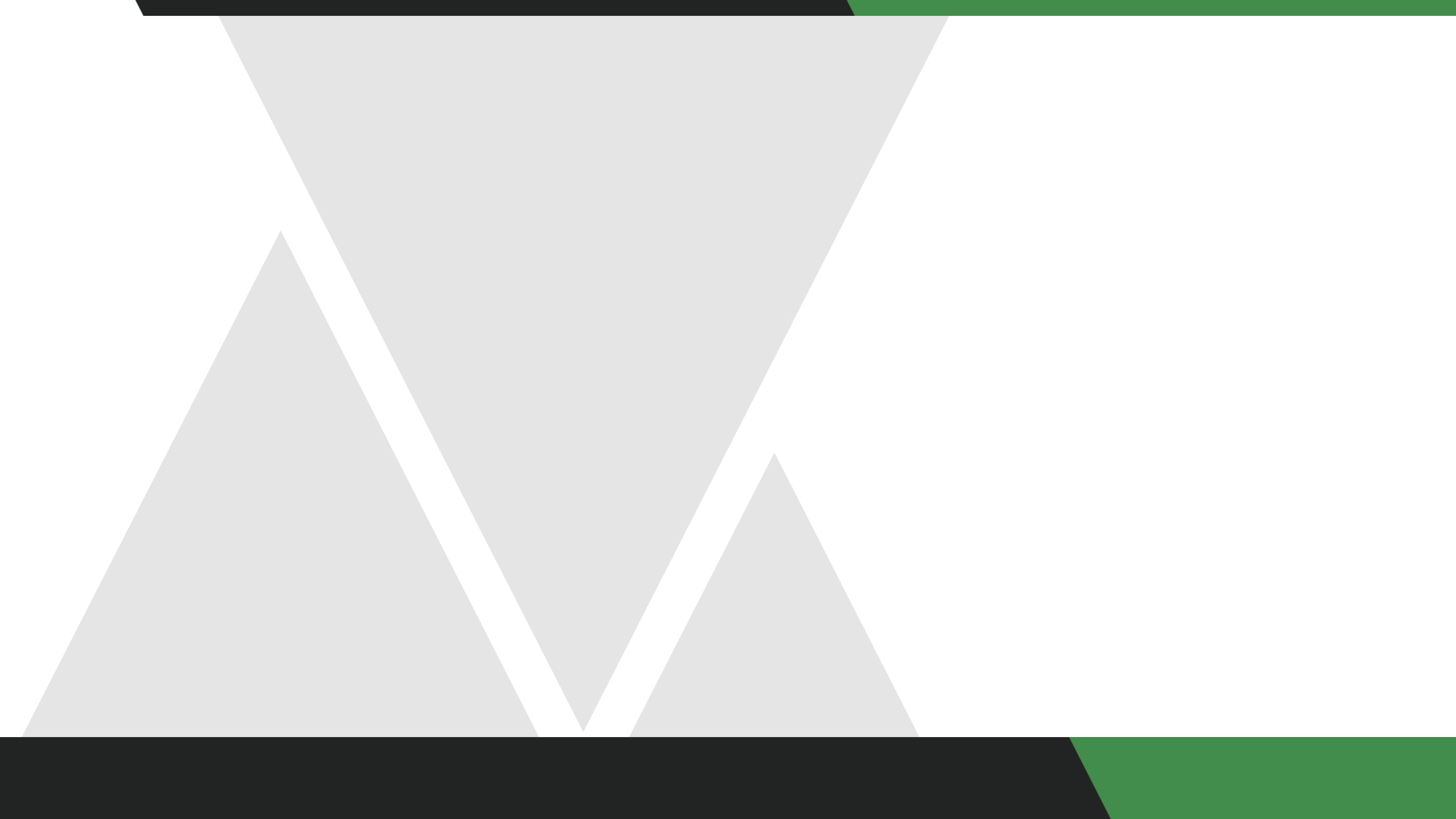 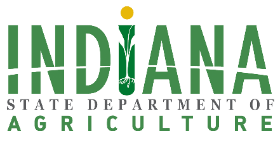 AGRICULTURAL ADVOCACY
BRUCE KETTLER
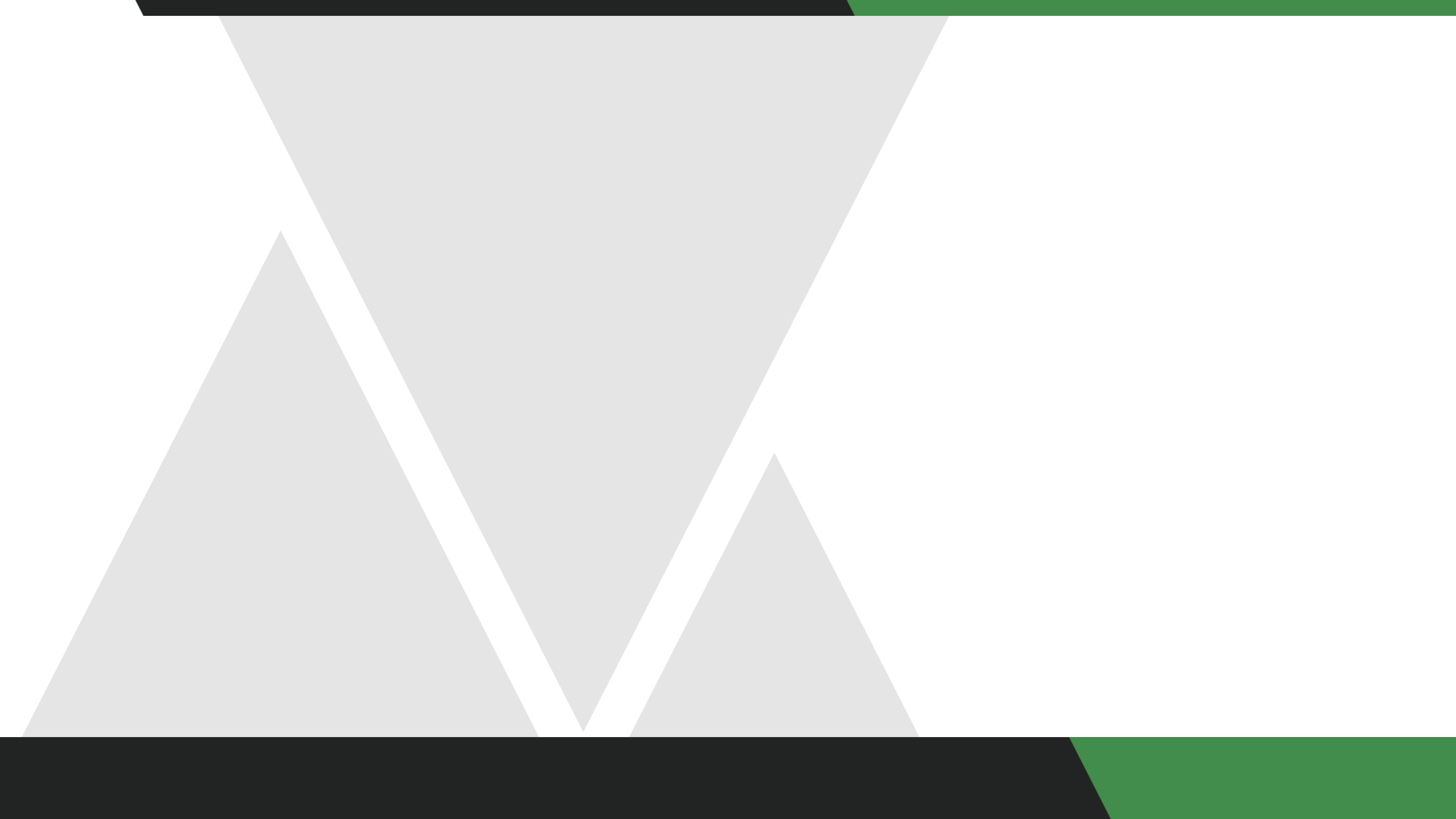 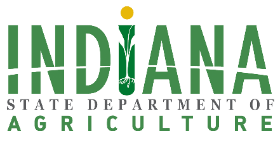 YOUTH LEADERSHIP 
& WORKFORCE DEVELOPMENT
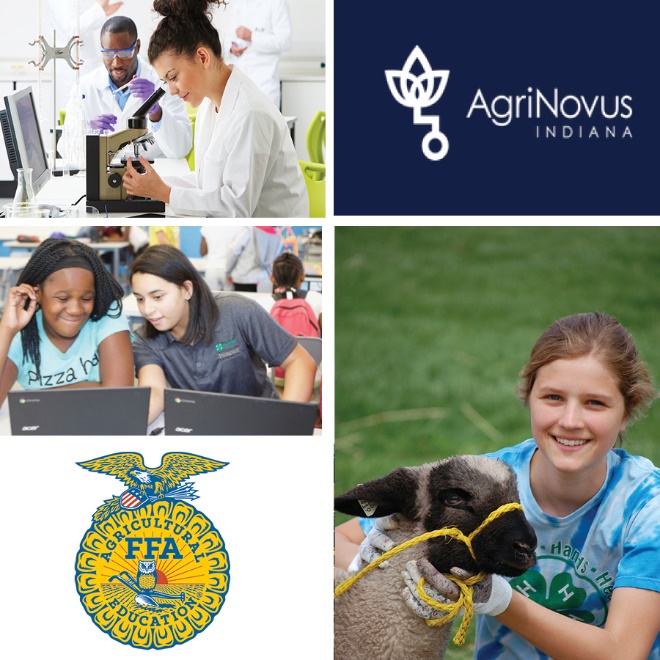 Agriculture Education

AgriNovus Indiana 
Ag+Bio+Science
BRUCE KETTLER
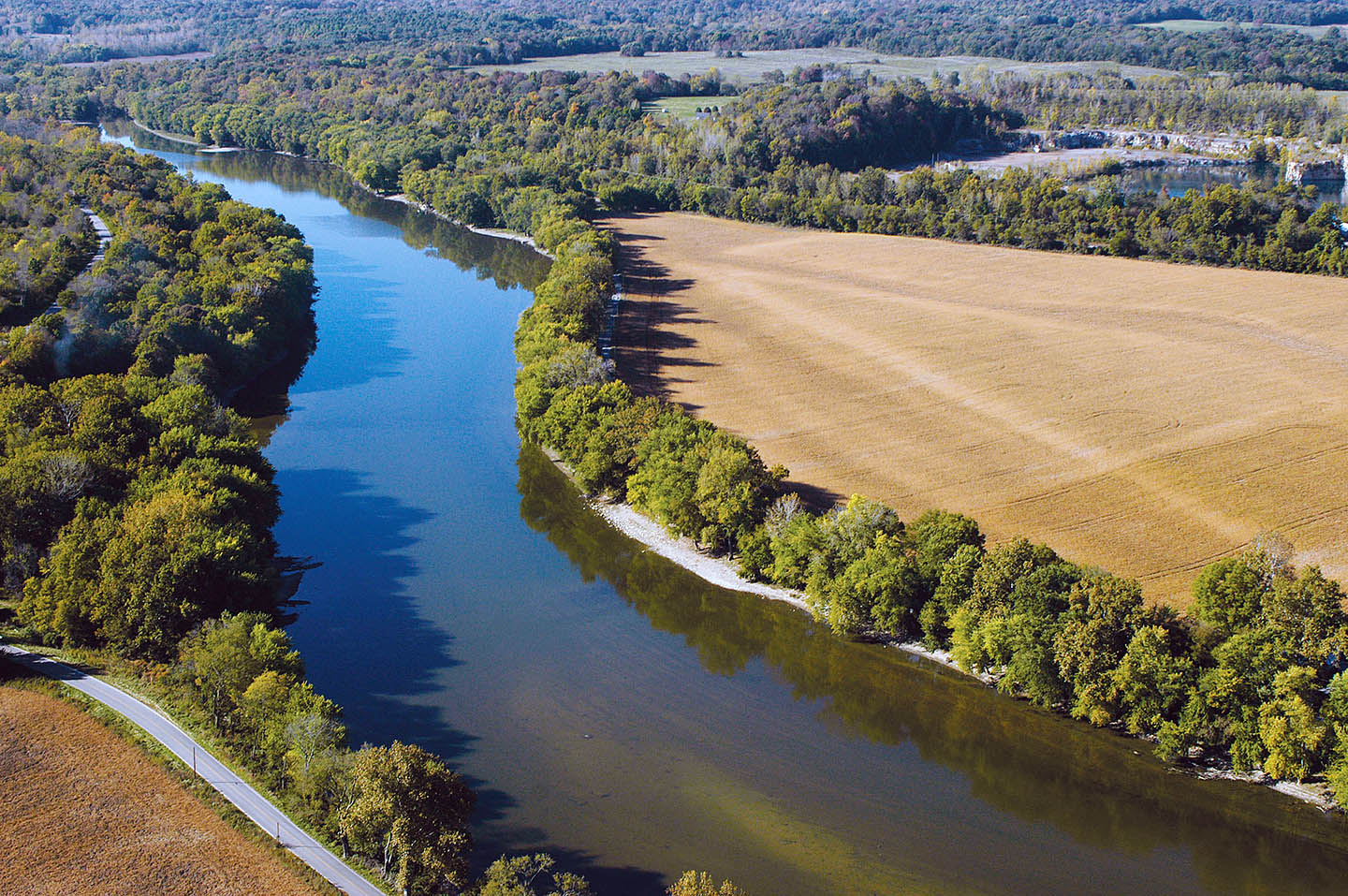 SOIL CONSERVATION & CLEAN WATER
Partnerships  
Natural Resources Conservation Service
Farm Service Agency
SWCD’s
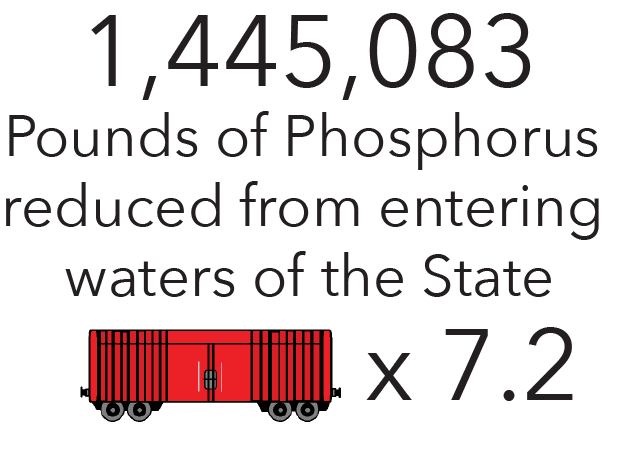 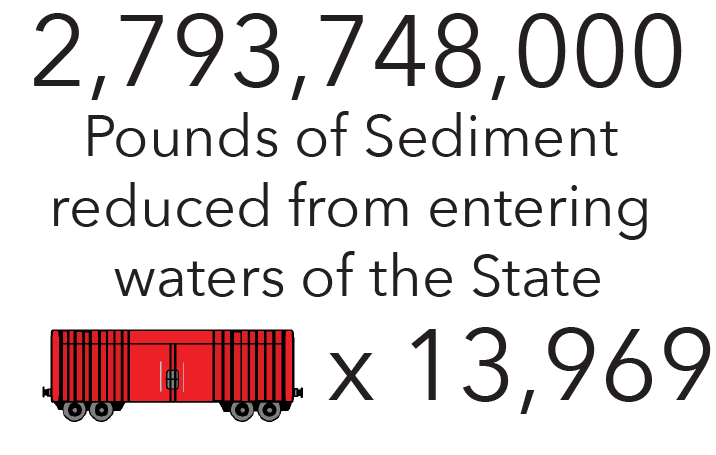 Indiana Conservation Partnership
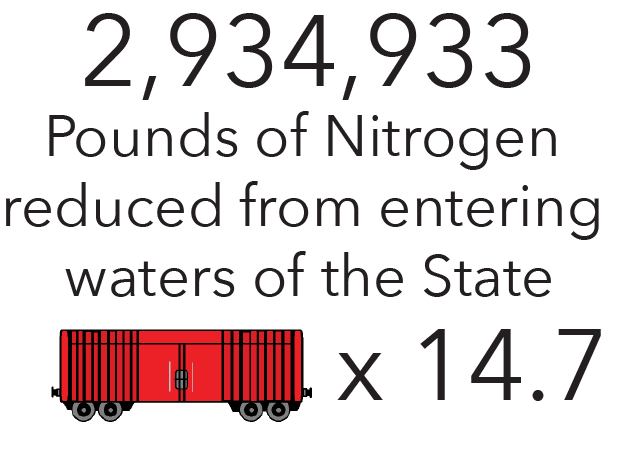 22,338 installed practices
2018
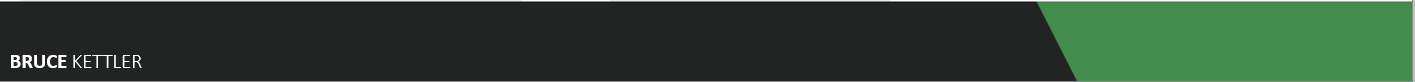 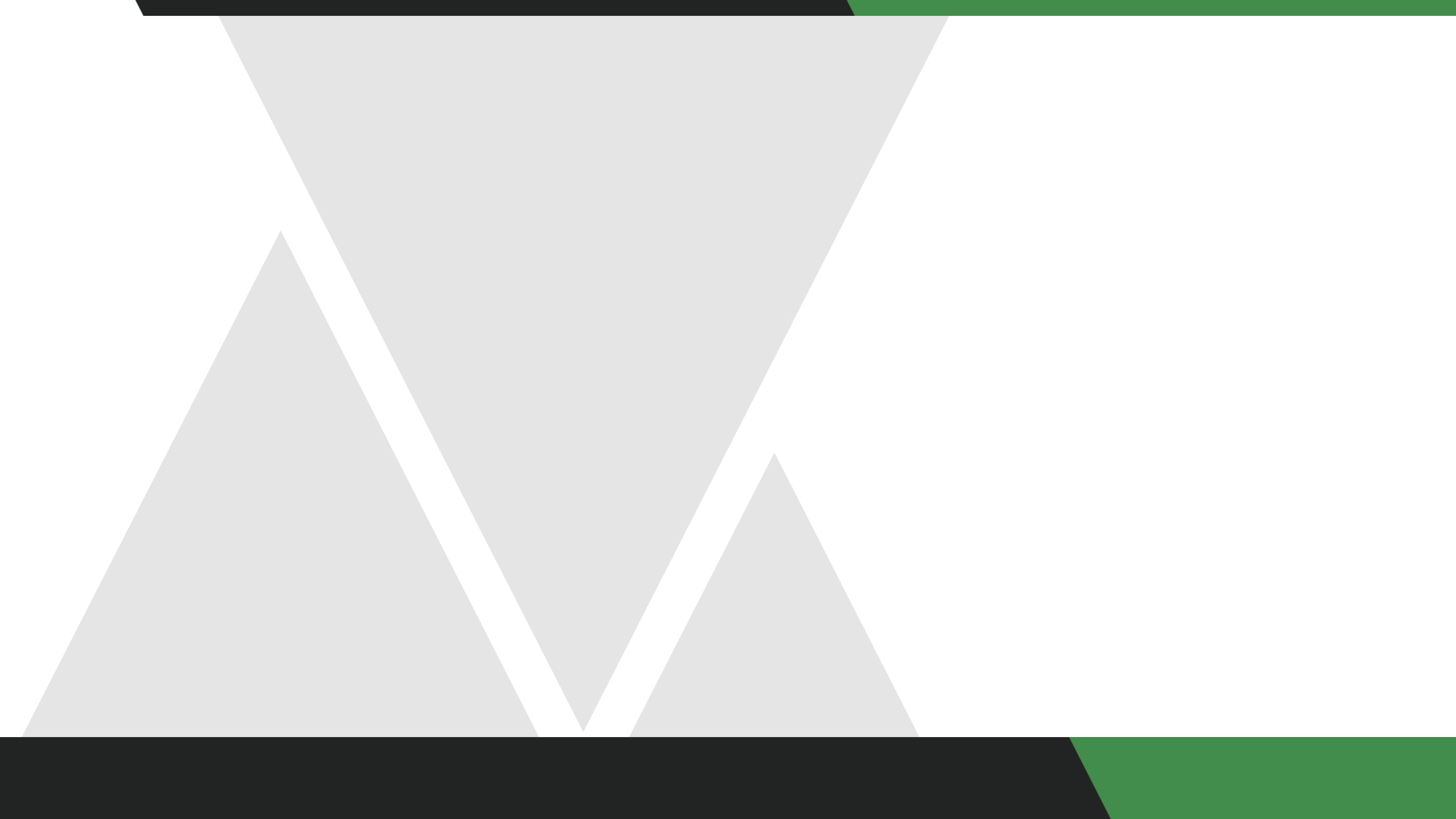 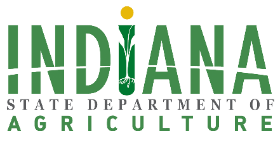 RURAL ECONOMIC VIABILITY
Vital to farms, ag businesses, rural communities
Indiana Economic Development Corporation
36 projects & 2,992 jobs 
Over $1 billion spent on investment
Ag Asset Maps
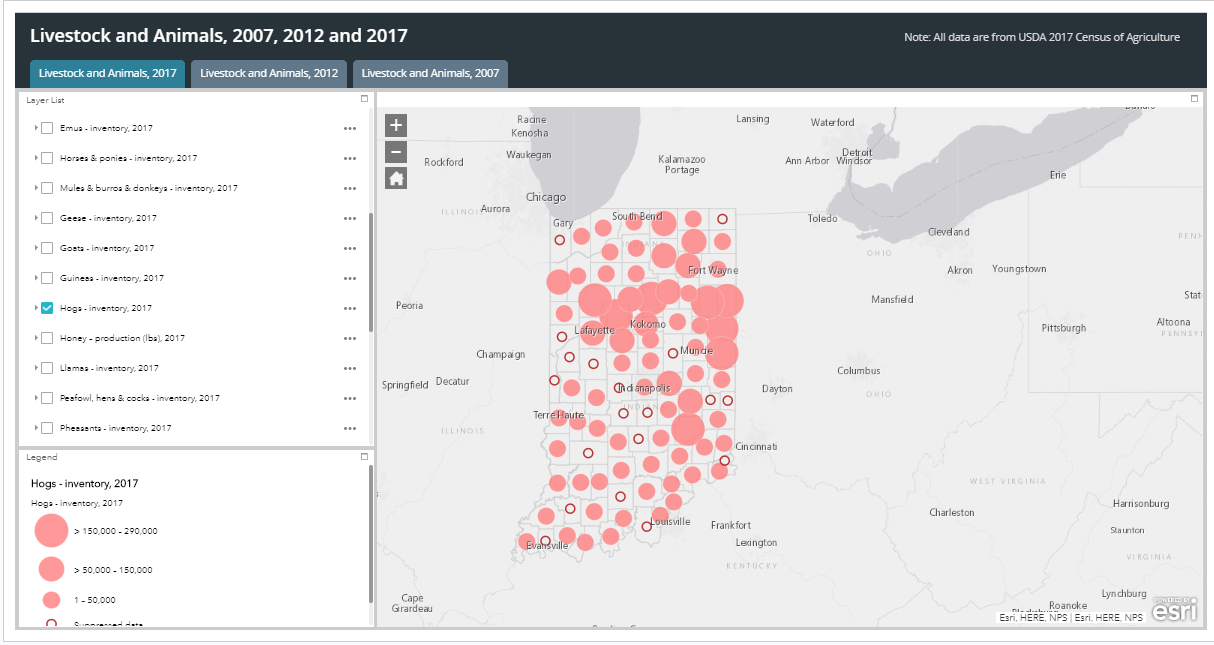 BRUCE KETTLER
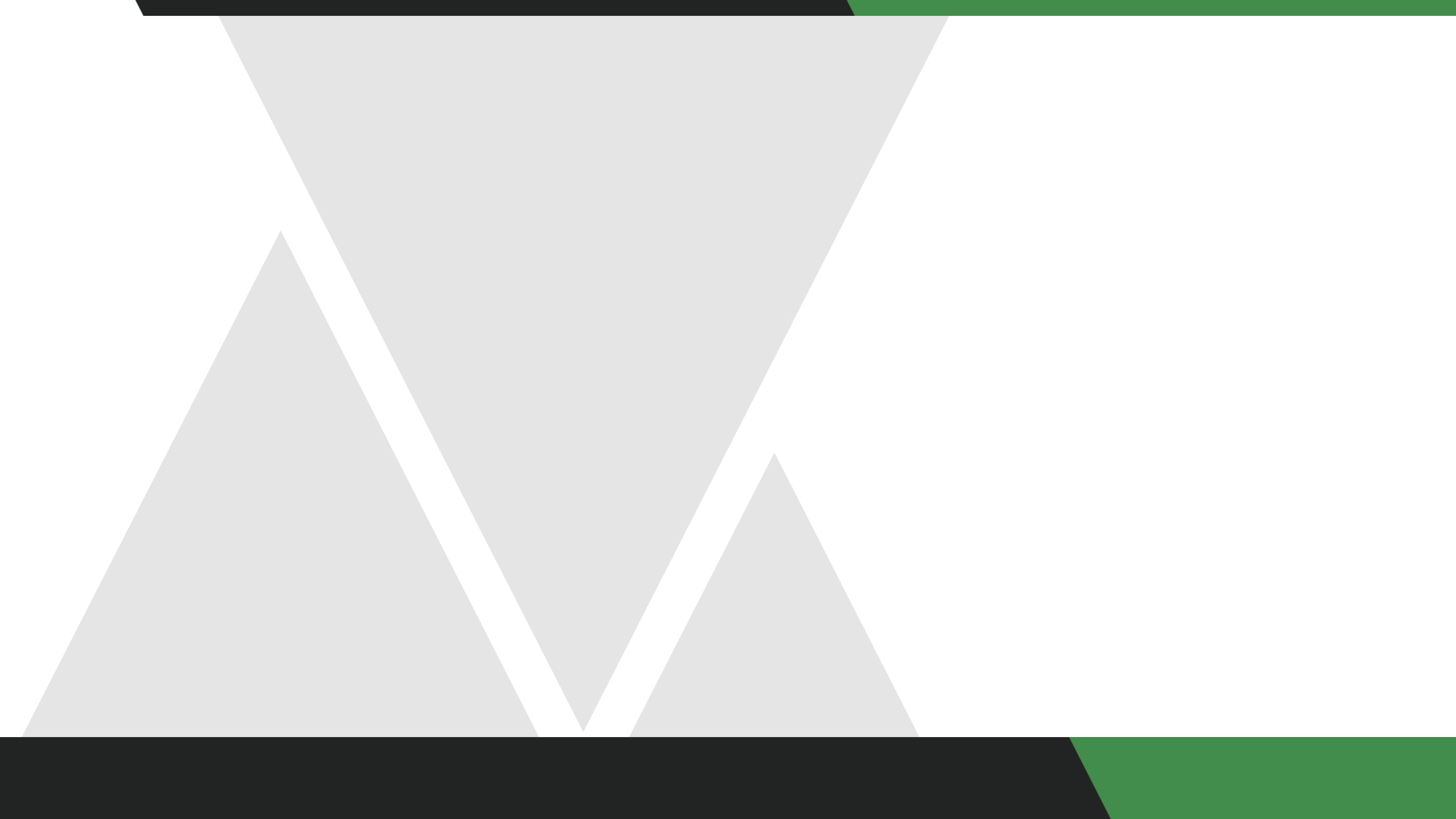 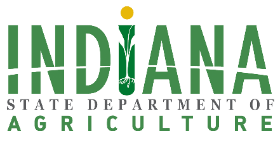 QUALITY OF LIFE
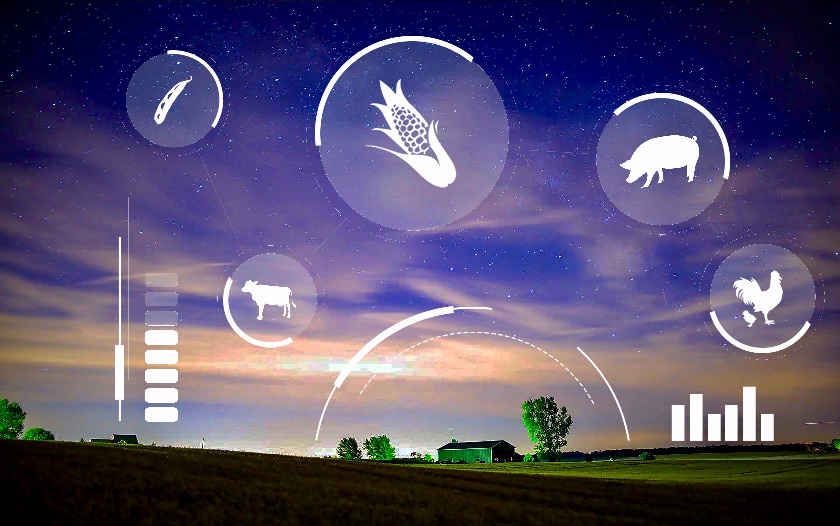 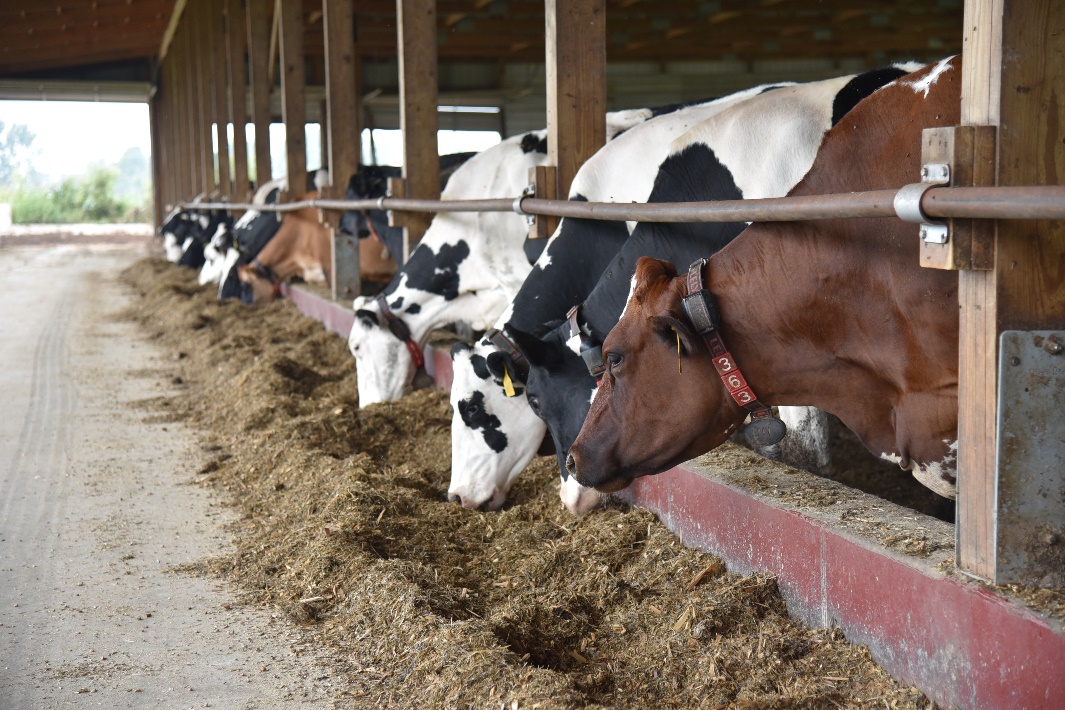 Rural connectivity  
Next Level Funds 
Indiana Grown 
Diversification
Indiana Grown for Schools 
Healthcare facilities
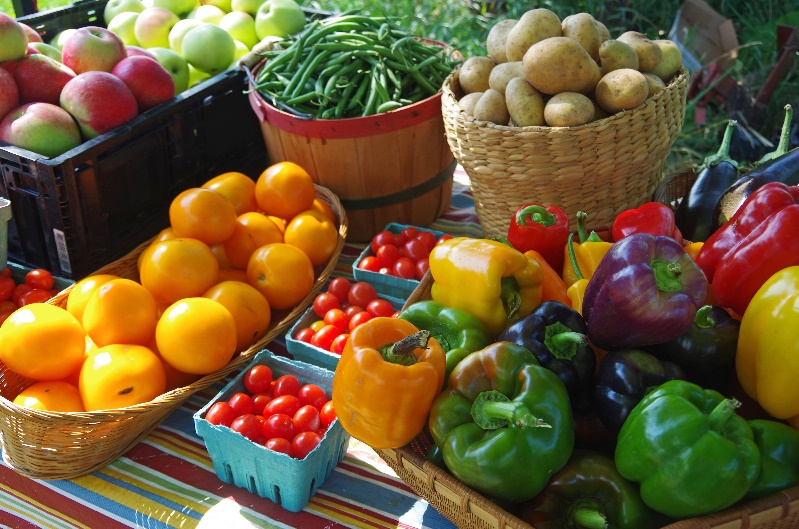 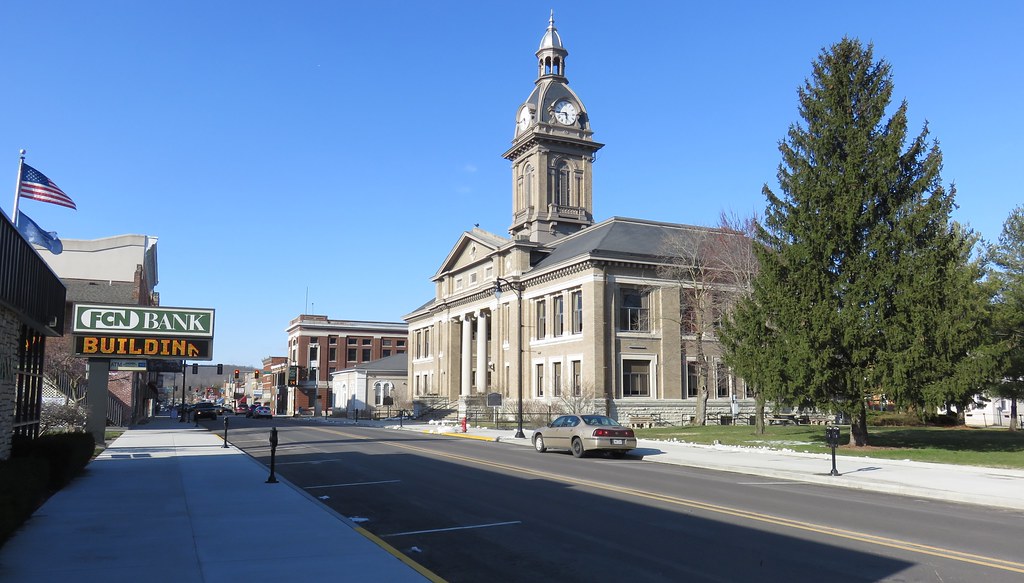 BRUCE KETTLER
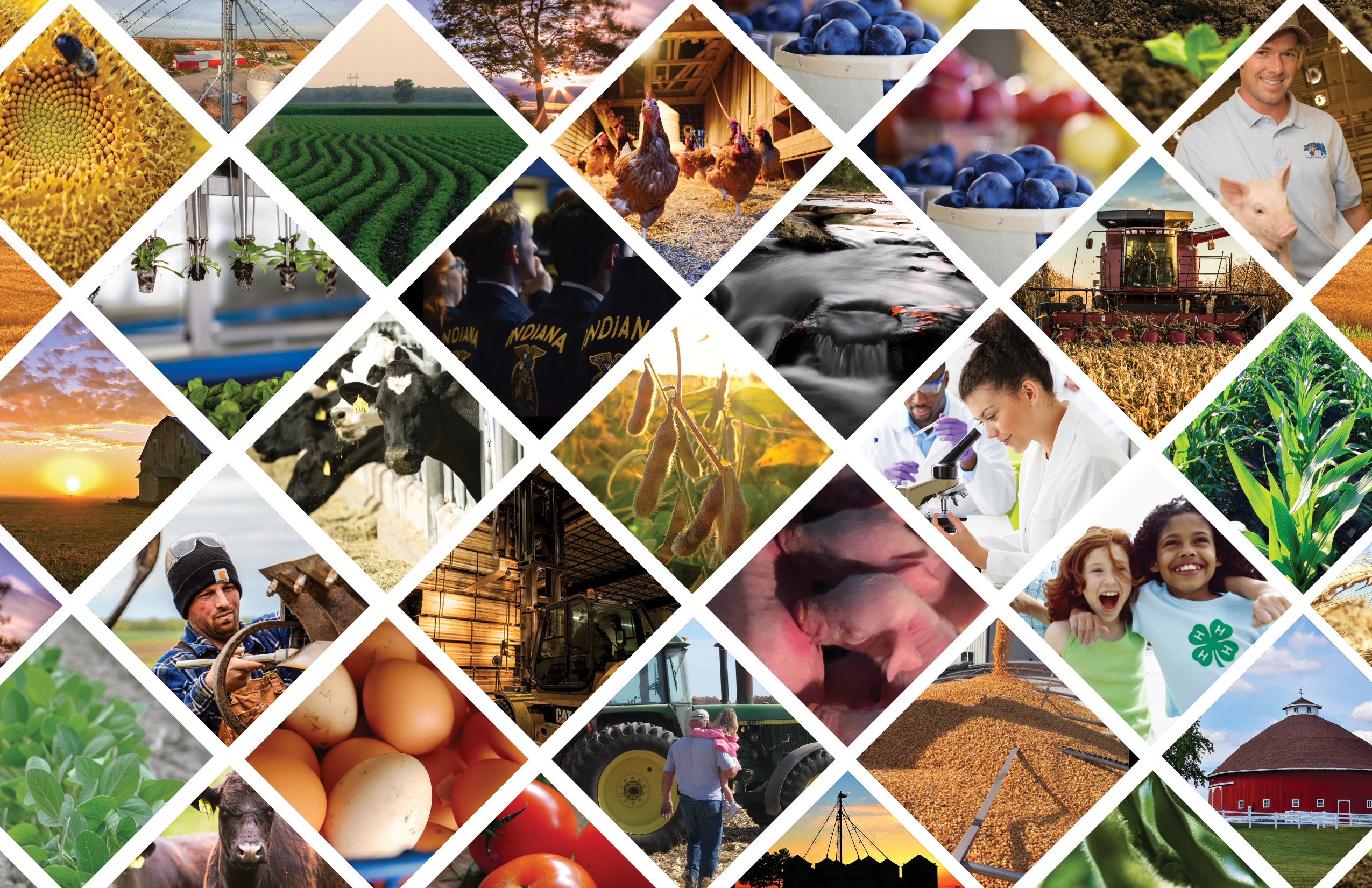 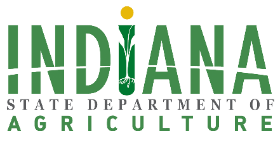 “Great vision without great people is irrelevant.”
Jim Collins, Good to Great
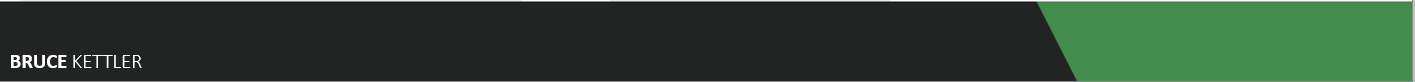 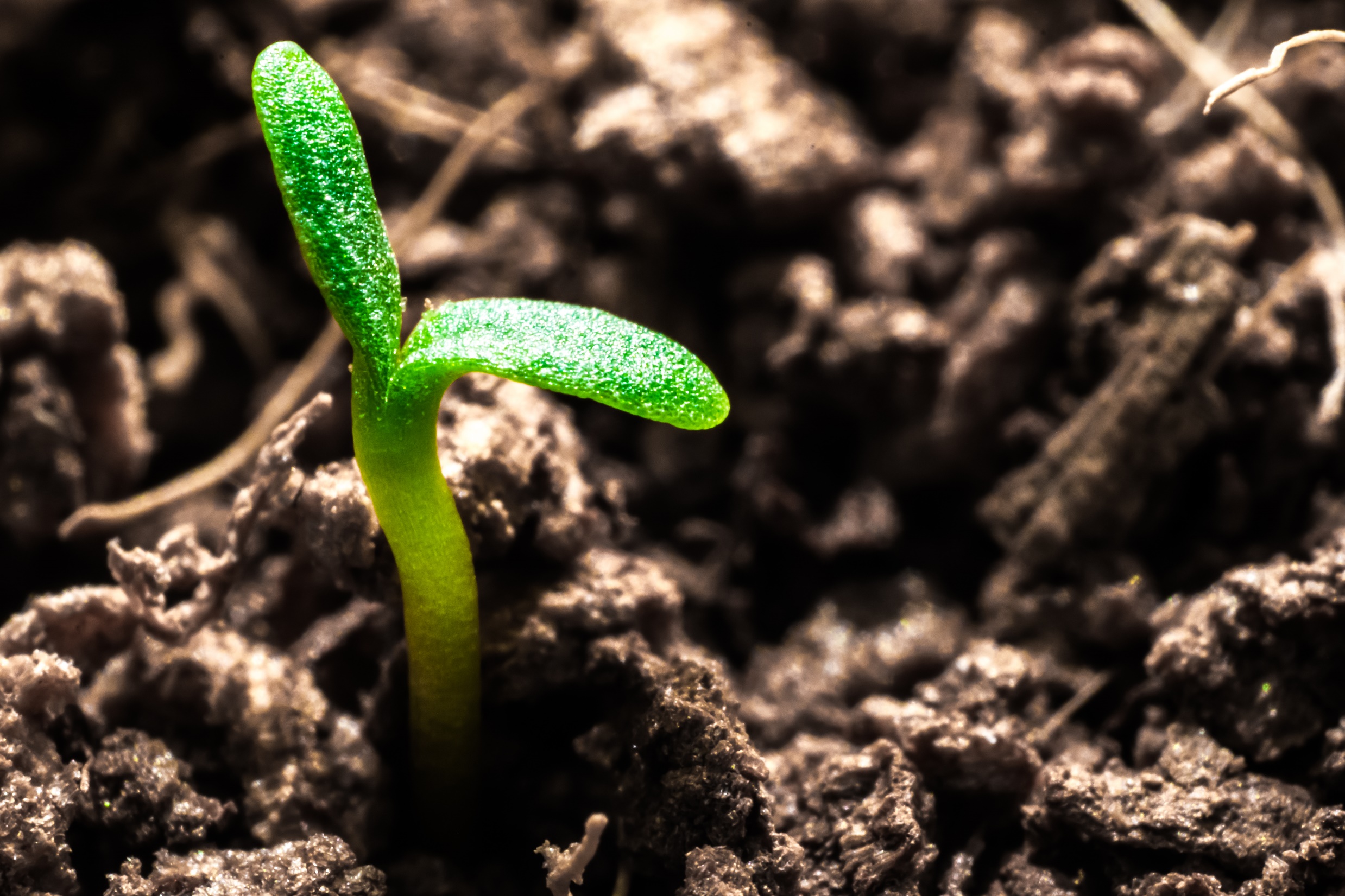 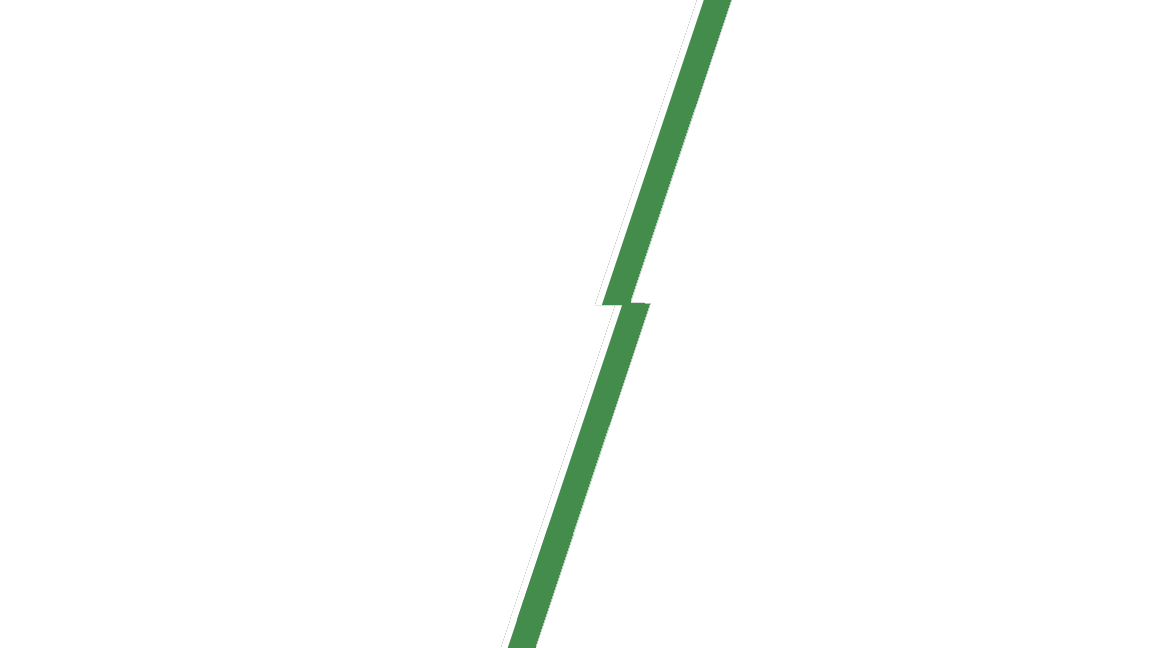 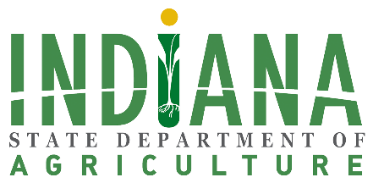 CONTACT US
EMAIL
BKettler@isda.in.gov

PHONE NUMBER
317.232.8770

WEBSITE
www.isda.in.gov

SOCIAL MEDIA
@ISDAgov
FEB 2, 2018